Figure 1. Genetic absence of ALOX5 rescues R/I-induced memory impairments in 3xTg mice. 3xTg (n = 6), 3xTg R/I stressed ...
Hum Mol Genet, Volume 23, Issue 25, 20 December 2014, Pages 6894–6902, https://doi.org/10.1093/hmg/ddu412
The content of this slide may be subject to copyright: please see the slide notes for details.
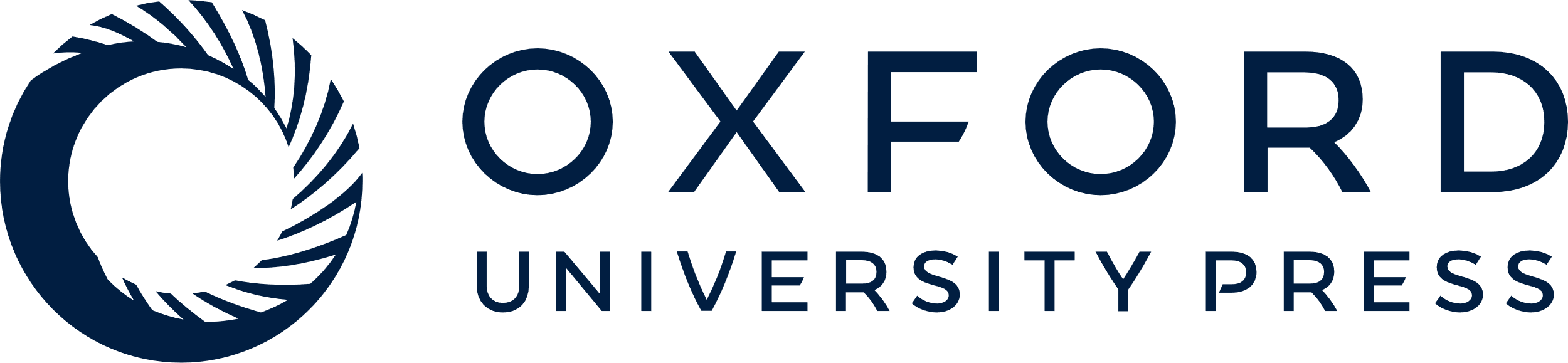 [Speaker Notes: Figure 1. Genetic absence of ALOX5 rescues R/I-induced memory impairments in 3xTg mice. 3xTg (n = 6), 3xTg R/I stressed (n = 7), 3xTg/5LO−/− (n = 4) and 3xTg/5LO−/− R/I stressed (n = 5) animals were assayed for Y-maze total arm entries (A) and alternation behavior (B), as well as fear-conditioned contextual (C) and cued (D) recall. Results are mean ± SEM (*P < 0.05).


Unless provided in the caption above, the following copyright applies to the content of this slide: © The Author 2014. Published by Oxford University Press. All rights reserved. For Permissions, please email: journals.permissions@oup.com]